WAVEGUIDE  HEATING PROBLEM
HEATING PROBLEM IN WAVEGUIDE TRANSITION
RF station 4
RF station 3
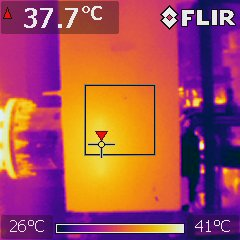 10/9/2020
2